The Yellowstone River
Flooding in Glendive, MT

By: Clay Woods
Yellowstone River
Longest un-dammed river in continental U.S.

Main tributary to the Missouri River

Drainage area of 70,000 square miles

Used for irrigation and recreation
Glendive, MT
Glendive, MT
Located in Eastern Montana
Agricultural hub of the area
Population of 4,700 in the city
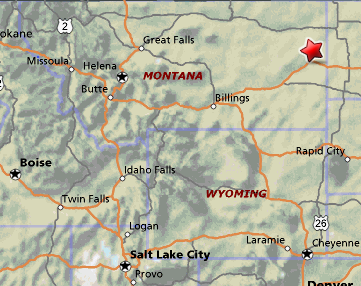 Project Goal
Build base map of Dawson County
DEM and NHDPlus Flowlines

Obtain stream gage information

Obtain flooding information

Integrate data into a GIS system
Base Map
Base Map
Base Map
Stream Gages
Datum for gage changed in 2002

Approved data started in 2003
Gage Data
Gage Data
Flooding in Glendive
Flooding in Glendive
Flood stage is 53.5 ft  (NWS)

Highest recorded stage 66.0 ft in 1920

Recently 60.49 ft in 2003
Remaining tasks
Integrate Gage data with base map

Determine floodplain for given flood

Show floodplain on GIS map
References
USGS website -  www.usgs.gov
Google Earth
Mapquest – www.mapquest.com
Wikipedia
Questions